Campus Services
Bookstore/Dining Services/Rambler Card/Residence Life/
Student Center/Wellness CenterAnnual Report for Fiscal Year 2020
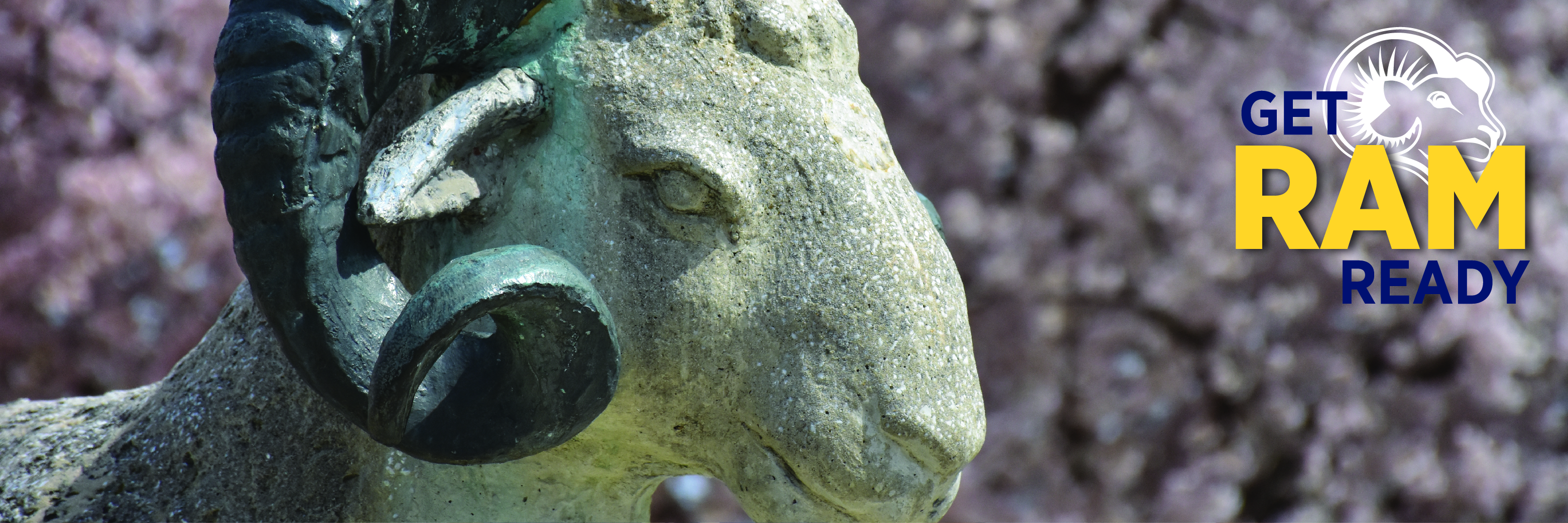 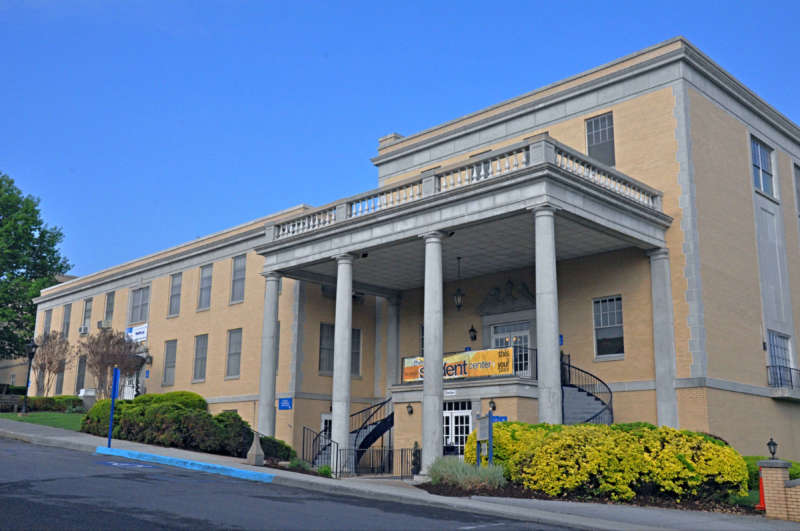 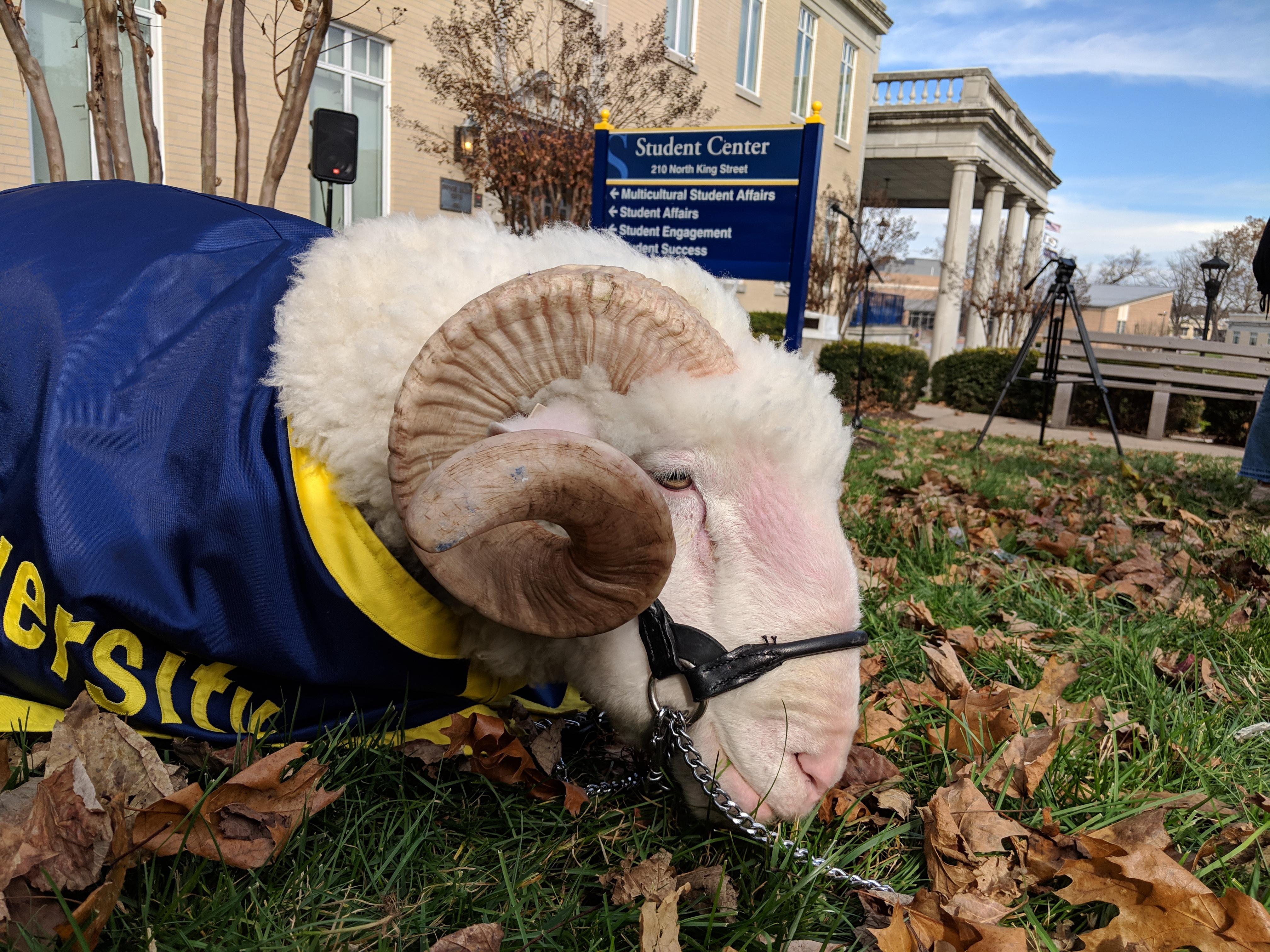 Bookstore
FY20 revenue decline related to fall, 2019 Inclusive Access revenue realized in FY19.
Provided Inclusive Access across fall, spring, and summer semesters for 63 courses with 125 sections to 2,040 students.  Collective student course materials savings totaled $483,024.  Savings were as much as 60% for some courses including Math, Biology, Business Administration, Economics, and Accounting.
Follett rolled out CorePOS, a point of sale system that allows for more streamlined rental transactions, refined POS screen layout that improved cashier efficiency, and better back office cash management.
The Shepherd Bookstore set up at the Evolve Popup Shop in downtown Shepherdstown during Christmas in Shepherdstown.
The bookstore closed due to COVID from 3/25/20 thru 7/31/20. 
Follett continues to provide On Demand apparel sales service through the SU Athletics website portal.
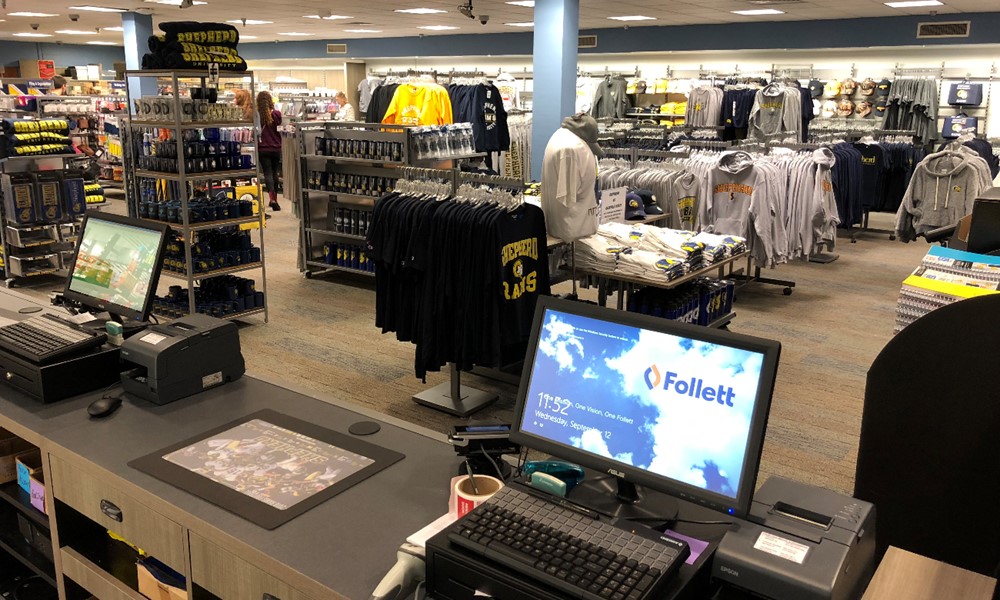 Dining Services
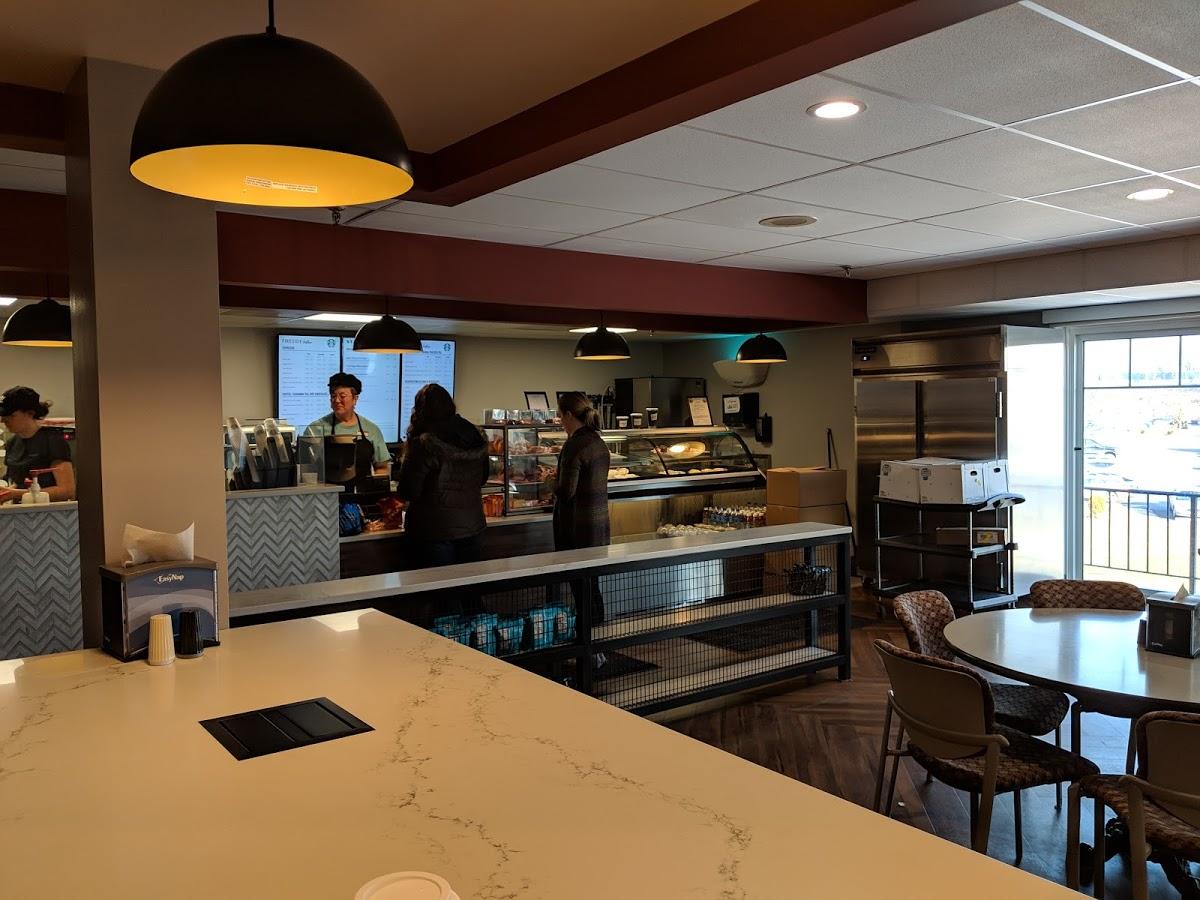 Terminated contract with Chartwells in February, 2020.  Conducted RFP over spring and received three responses.  Selected Aramark in May, 2020 and transitioned the new vendor onto campus in July.  Paid Chartwells $500K of unamortized investment in FY21.  Will receive that back in support from Aramark.
Decline in revenue and expenses due to reduced April services and meal plan fee returns to students who moved off campus in April.
Personnel expense related to distribution of support staff payroll.
Did not have on campus dining services over summer, 2020.
Achieved 64.7% participation over fall, 2019 semester; up 3.4% points from year prior.
Served students in Riverside Market during distance learning portion of spring, semester in April.
Rambler Card
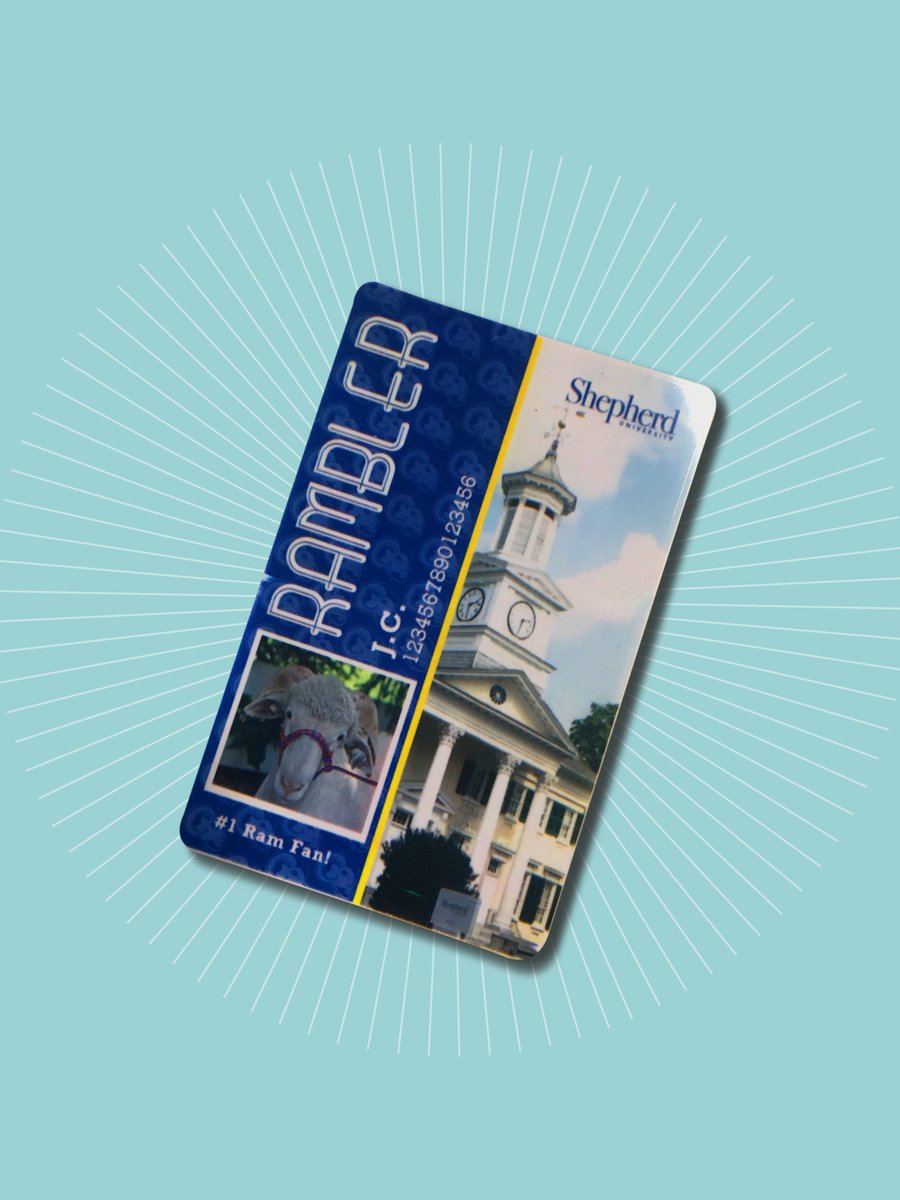 Implemented online photo upload process for summer Orientation in response to COVID challenges.  Assisted in mailing Rambler cards to new students over the summer in conjunction with a Bookstore gift-card promotion.  This process has continued into the fall to assist with social distancing protocols and has helped to streamline the acquisition of cards for staff and students.
Provided web and video-based content support to new and continuing student organizations.
Designed Rambler solutions for swipe access to Ram Pantry food market.
Supported campus safety with increased card-based building access procedures.
No longer charging internal University customers for Rambler support.
Residence Life
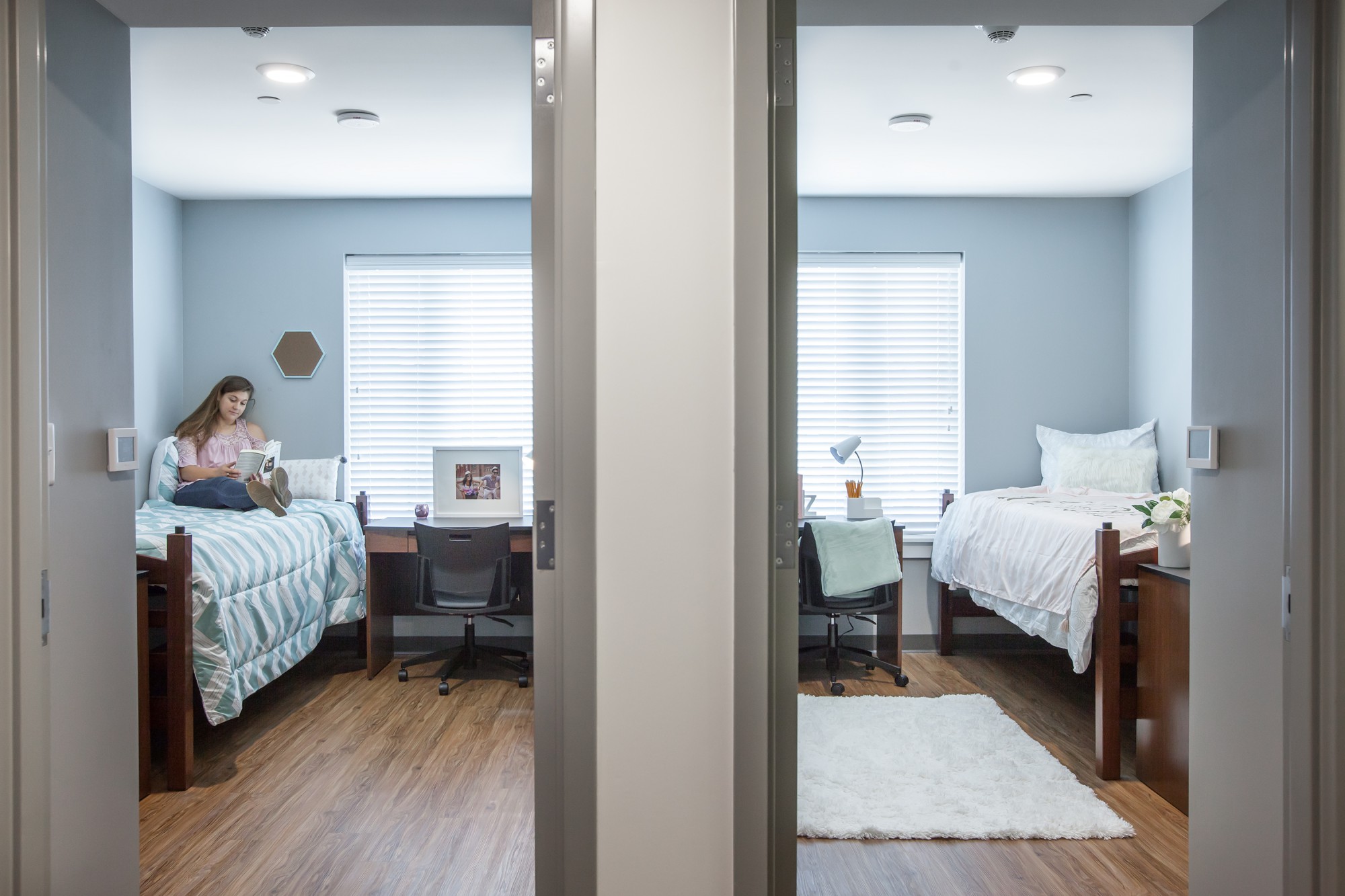 Housed all residents during distance learning portion of spring, 2020 semester in Potomac Place in an all-singles format.  Moved students over Spring Break extended period in March from original assignment to Potomac Place to streamline coverage and insure all students had single restroom facilities.  Allowed students to come back in campus over May in phased process to pick up belongings from the spring, 2020 semester.
Provided summer housing in Printz Hall to approximately 35 students.
Installed hard surface flooring in Miller and Martin Halls.  Purchased new mattresses for Martin, Miller, Shaw, and Thacher Halls.
Conference Services
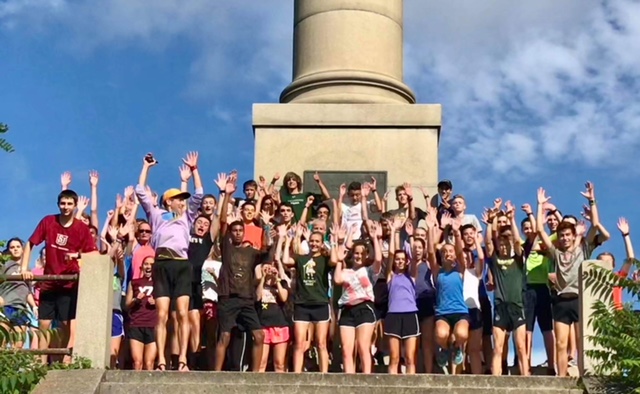 Did not have conferences in summer, 2020 due to COVID.
Established guidelines for use of University spaces for events hosted by outside organizations affiliated with the University.
Created graphical representation of campus space usage in support of COVID-appropriate classroom and study space availability.
Assisted in property rental to Morgan Academy (within Thacher Hall), CMI2 (in Gardiner Hall), and the Potomac Agency (within the One Room Schoolhouse).
Student Center
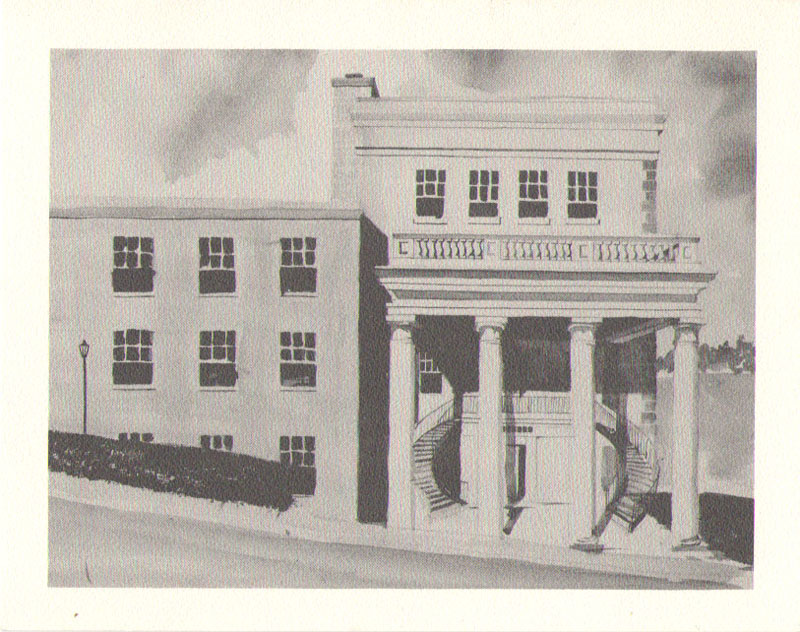 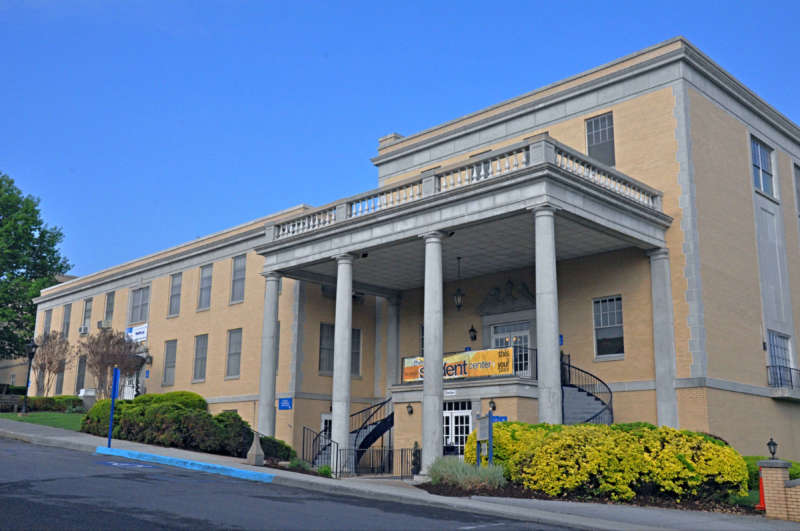 Stopped external rentals in March due to COVID-19 with lost rentals totaling approximately $45K.
Roof replacement project completed in April, 2020.
Converted most interior doors to Onity card access.
Transitioned staff restroom in Student Affairs suite to a gender-neutral public restroom in fall, 2020.
Stayed on budget through streamlined staffing, vacancy savings, inventory efficiency, and in-house completion of deferred maintenance.
Wellness Center
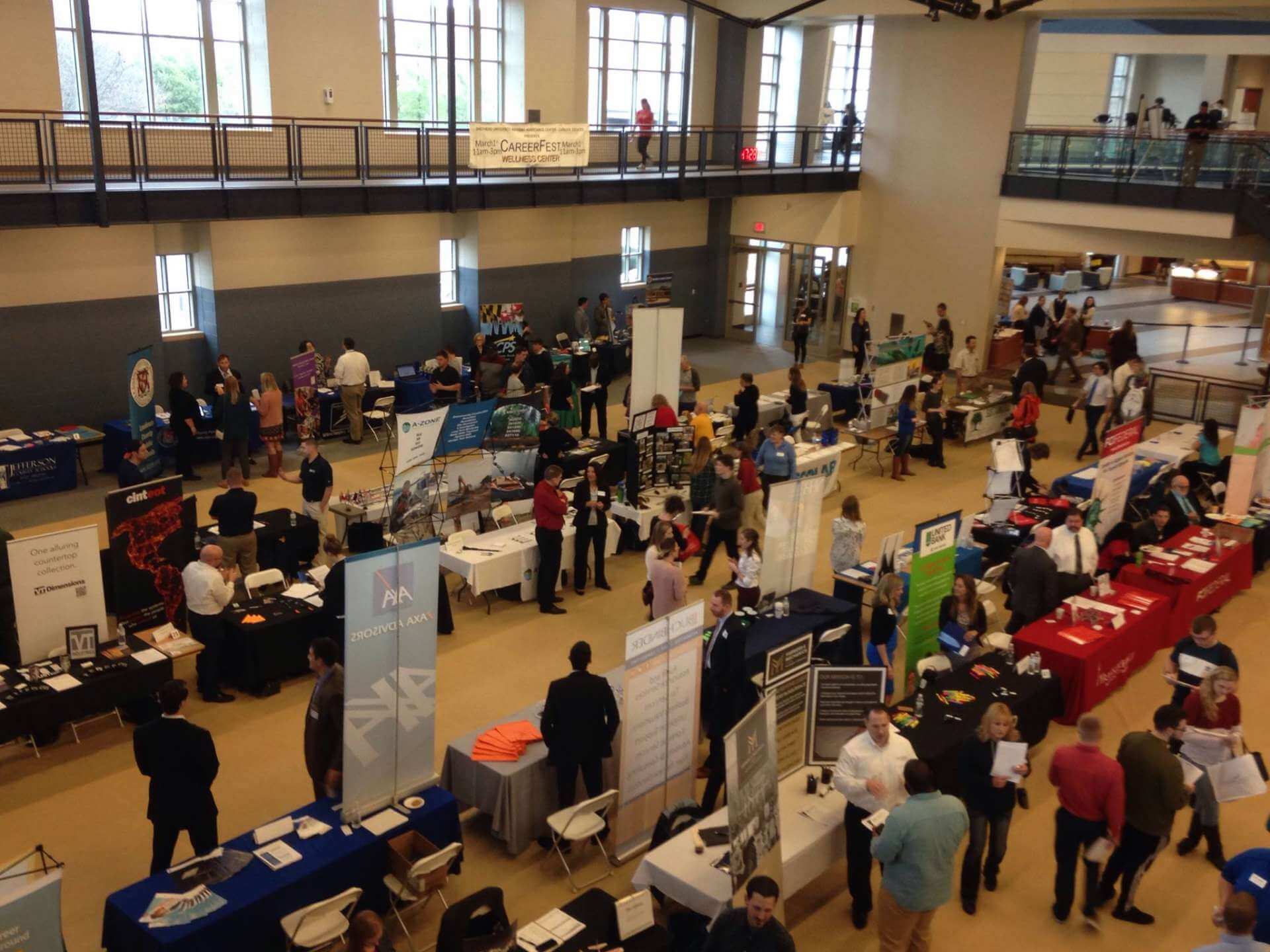 Instituted cost-saving measures by cutting facility hours; having full-time admin staff work in student labor positions (lifeguarding, working the weight fitness floor, and the front desk) 12 hours a week.
Performed audit on memberships to assess correct fee discounting (identified $1,500/month in incorrect fee application, mostly due to staff/faculty discount). As a follow-up, we defined our protocol for determining membership type eligibility.
Partnered with a group exercise streaming service, Fitness On Demand. We launched the app portion while we were closed from March to June. Long-term use of this platform will be $18,000 savings annually.
We are officially a Silver Sneakers facility, which began in June. Silver Sneakers can bring in up to $10,000/month in revenue.
Completed boiler replacement, pump and chemical distribution repairs, and grate replacement for the pool.  Assessed need HVAC repairs across the building.
Shepherd University Auxiliary Team
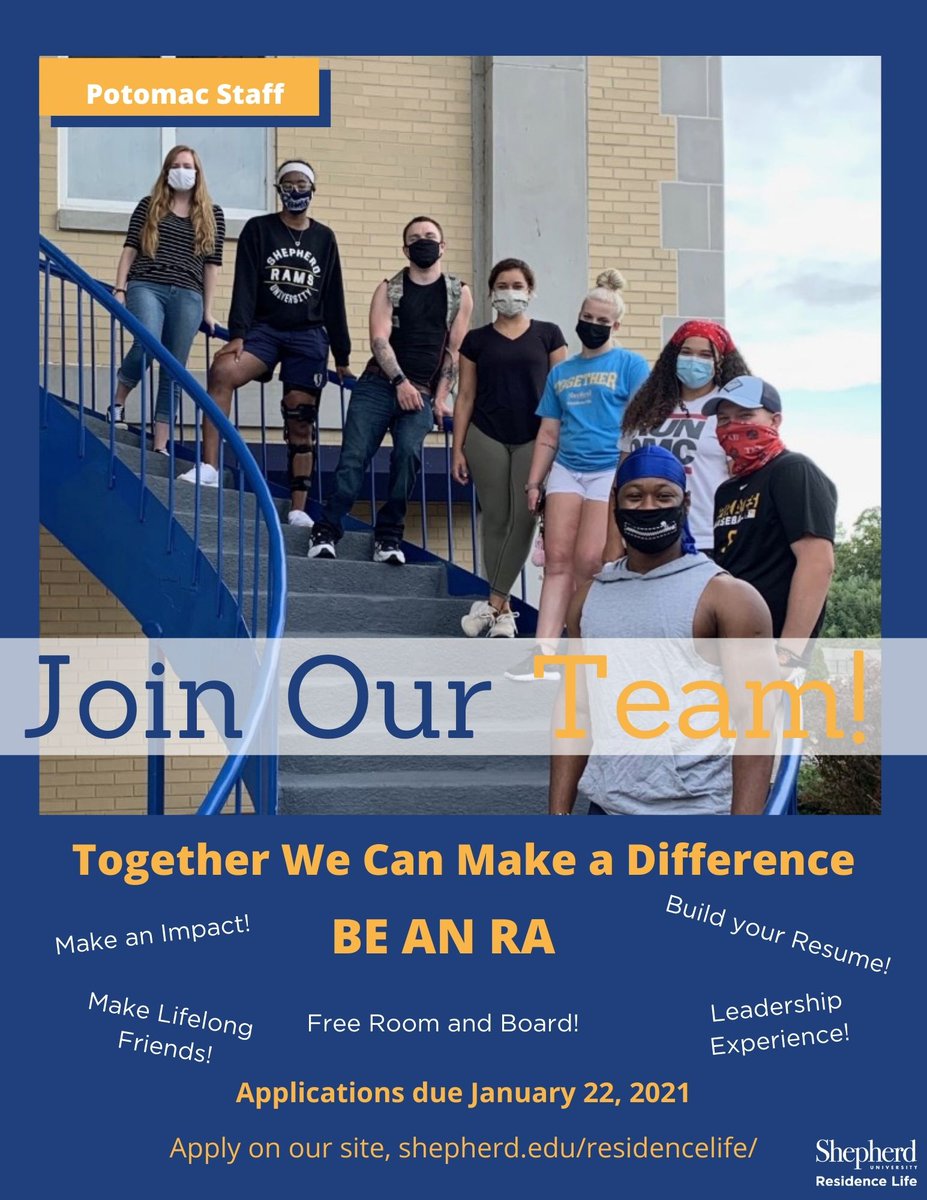 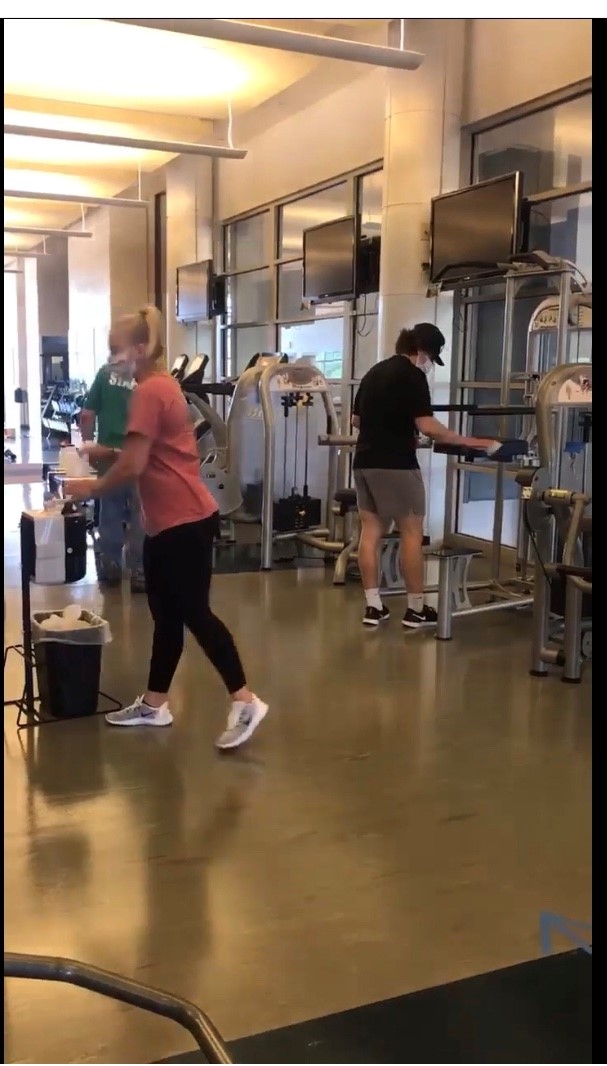 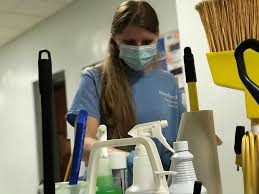